Welcome to Schuylkill Environmental Careers Online Training
Diana Maher
Sarah Crothers
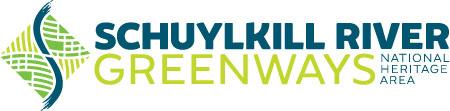 Diana Maher
Sarah Crothers
Education Coordinator
dmaher@schuylkillriver.org
Education Director
scrothers@schuylkillriver.org
[Speaker Notes: Both]
Introductions
[Speaker Notes: popcorn]
Before We Start
Make sure to sign SmartWaiver link
No risk to this program
Photo Release
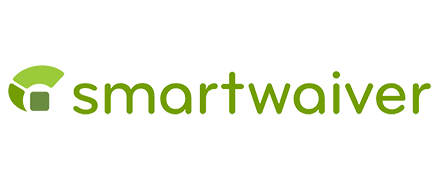 [Speaker Notes: Sarah (I sent them all the link twice through email, a handful still have not signed it)]
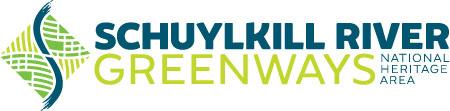 An NHA is designated by the government 
Encourages historic preservation of a landscape
Connects residents and visitors to the Schuylkill River to promote civic engagement and economic growth
Provides educational resources, hosts events, maintains health or river and trail
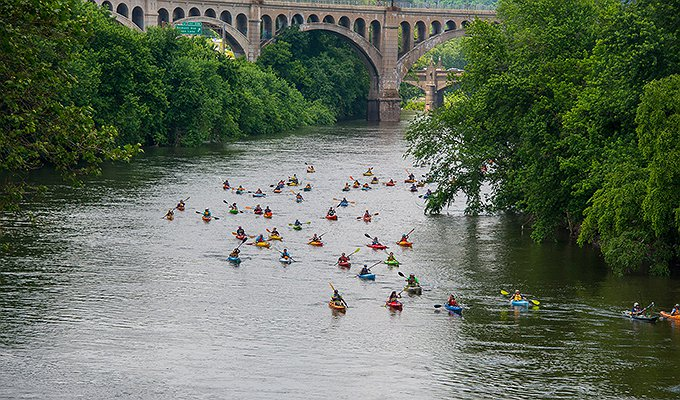 Photo: GoPhillyGo
[Speaker Notes: Sarah]
Some Programs and Projects
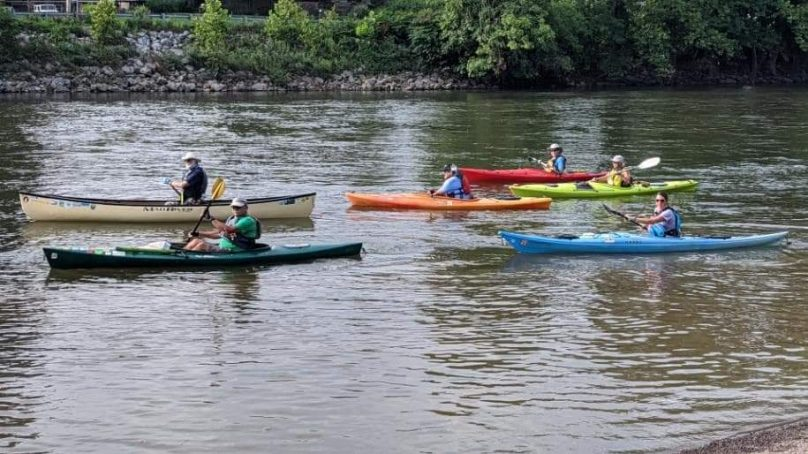 Maintenance and development of Schuylkill River Trail
75 completed miles along the river
137 mile water trail
Community events
Ride for the River
Sojourn
Education
Schuylkill Explorers
Junior Ranger
Operation Pollination
SECO
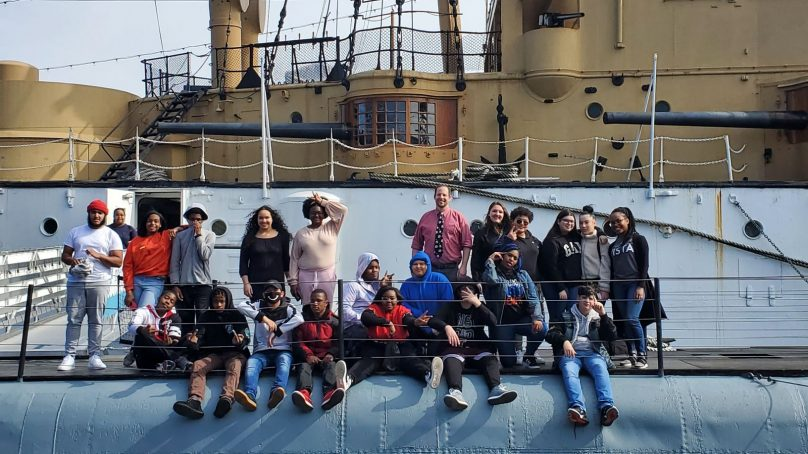 [Speaker Notes: Sarah]
Schuylkill Environmental Career Opportunities (E.C.O.)
Mission:
Present high school students with environmentally-focused job opportunities in federal, state, nonprofit, local, and private sectors
Provide hands-on educational opportunities that link students with the natural environment
Inspire the next generation of watershed stewards.
[Speaker Notes: Diana]
Schuylkill Environmental Careers Online Training
Mission:
Present students and young professionals with environmentally-focused job and educational  opportunities 
Provide participants with information and tips on how to enter any career field
Discuss and learn more about environmental importance and emerging issues
Provide a safe, socially-distant space for students young professionals to learn more about entering an environmental career field
[Speaker Notes: Diana]
Upon completion of this course, students and young professionals will acquire and learn desirable skills and tools needed to enter the environmental career field
Participants will understand new emerging issues that professionals are facing
Participants will gain transferable and essential professional skills to enter any career field
Goals of SECOT
[Speaker Notes: Diana]
Topics of Each Session
February 2: Introduction and Watersheds
February 9: Career and Educational Opportunities
February 16: Resume Building and Cover Letter Writing
February 23: Interviews
March 2: Professional Mentors
March 9: Professional Mentors 2
[Speaker Notes: Diana]
Professional Mentors
[Speaker Notes: Sarah]
Learn how to search and apply for jobs
Network
Improve and build your resume
Learn more about environmental issues
Receive a certificate of completion and other free gifts
Benefits of Participating
[Speaker Notes: Sarah]
Requirements for Completion
[Speaker Notes: Diana]
Resources
Schuylkillriver.org/seco
Syllabus
PowerPoints
Informational worksheets
[Speaker Notes: Diana]
PFAS
“Forever Chemicals”
What is PFAS
Per- and polyfluoroalkyl substances (PFAS)
A family of synthetic chemicals
Found in many products, such as nonstick cookware, some food packaging, fire extinguishing foams
Water-repellant
Heat resistant
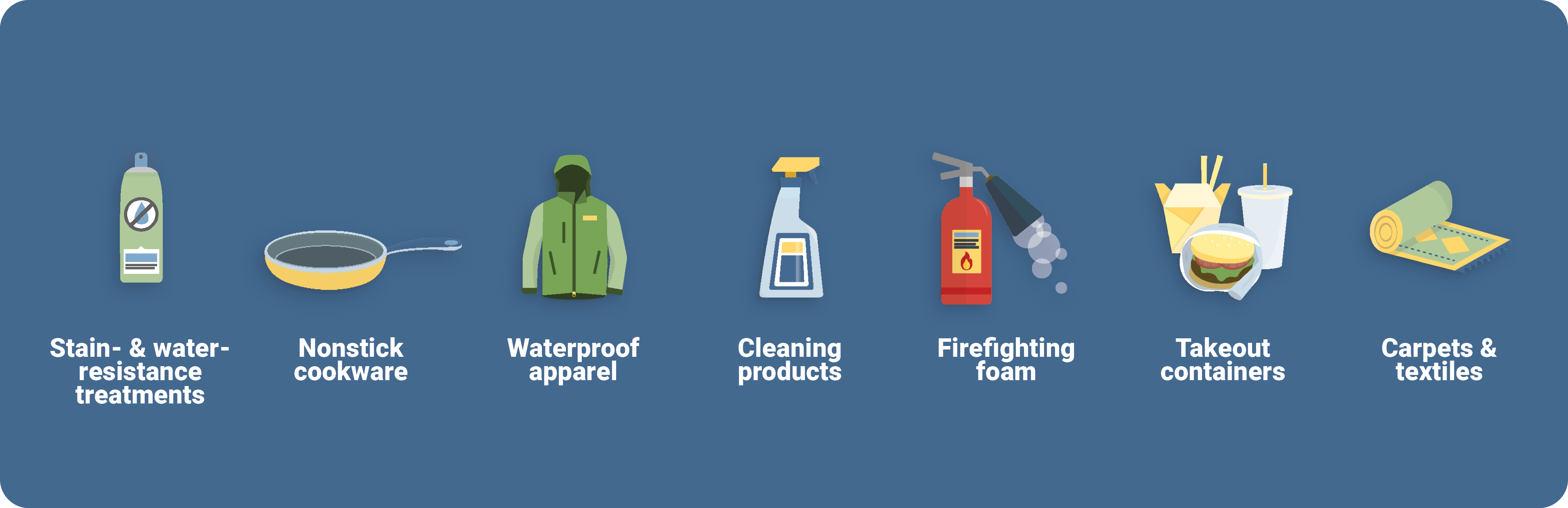 Image: Washington State Department of Ecology
Why are they a problem?
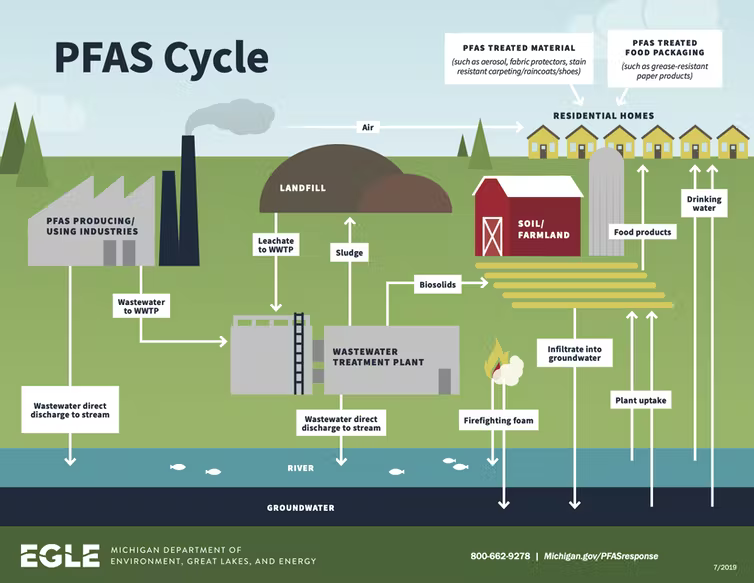 Adverse health effects
Do not break down
“Forever Chemicals”
Bio accumulate
Found in 99% of people
Contaminates water
Found in bottled water, surface water, and ground water
Group of over 3,000 chemicals
Used in many industries
PFAS Regulations
Currently, there is no MCL for any PFAS chemicals according to The National Primary Drinking Water Regulations 
The EPA has established a non-enforceable health advisory level of 70 parts per trillion (ppt)
No federal regulations regarding PFAS in water
The Delaware Riverkeeper Network has been fighting for regulation since 2017 
It will be years before a Mandatory Contamination Level (MCL) will be implemented
1940s
Chemicals created and used in 3M products
1950s
Used by DuPont for Teflon
1960s
Studies indicate liver damage
1980s
Adverse environmental effects indicated
1999
Contamination appearing in blood banks around the country
2005
EPA declare “likely” carcinogen
2007
Estimated to be in 98% of American’s bloodstreams
2011
Detected in groundwater
2016
EPA Health Advisory
Why do you think it has taken so long for standards to be proposed?
When do you think regulations should have been implemented?
Do you think this issue is discussed enough?
How do you think industry has affected government standards?
Discussion
Next Week
February 9th, 6:00-7:00pm
Career and Educational Opportunities 
Assignment:
Watershed Scavenger Hunt
Find it on our website schuylkillriver.org/seco